Chemical Engineering Careers
Presented by                     





K .G. VINOD
Training & Placement Officer
Gharda Institute of Technology
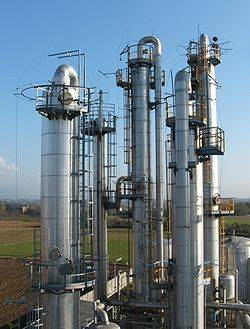 Gharda Institute of Technology
Chemical Engineering
One of the most diverse branches in the field, chemical engineering  covers different segments of chemical technology in mineral based industries, petrochemical plants, pharmaceuticals, and petroleum refining plants.
Gharda Institute of Technology
Chemical Engineering
Chemical engineering is all about turning raw materials into useful, everyday products. The clothes we wear, the food and drink we consume and the energy we use all depend upon chemical engineering. Chemical engineers work out the processes to make all these products, while also helping to manage the world's resources, protect the environment and ensure health and safety standards are met
Gharda Institute of Technology
Chemical Engineering
The work of chemical engineers, being a combination of several areas such as those of chemists, industrial engineers and  materials engineers.
Gharda Institute of Technology
Chemical Engineering
Some of the key responsibilities of a chemical engineer involve 
designing, supervision, construction, installation, operation and maintenance of plants and equipments for manufacturing chemical products, as well as gauging problems and improving the methods of production. 

They also deal with extracting chemicals from waste materials, developing chemical processes to convert raw materials or chemicals into valuable forms, evolving synthetic products to replace depleting natural resources and solving other environmental problems such as waste and water treatment and energy conservation.
Gharda Institute of Technology
Chemical engineering  - Roles
- R & D
Design
Production
Process
Quality Control
Maintenance
Projects/Installation/ Testing
Sales & marketing
Purchase
Gharda Institute of Technology
Mechanical - Opportunities
Govt. Sector
Private Sector
Teaching 
Further Studies / Research
Own Business
Gharda Institute of Technology
Govt.   Sector
- Direct Govt. jobs : Atomic Energy,  UPSC & MPSC jobs etc
- Jobs in Public Sector companies such as NPCL, HPCL, BPCL, IOCL,  RCF, Heavy Water Plants etc.
Gharda Institute of Technology
Private Sector
Major Industry:
 Oil & Gas , Petrochemicals & Refinery, Ferrous & non ferrous, Cement, Paper mills, Agricultural sector, food processing industries , fertilizer, pesticides, specialty chemicals, dyes, paints and lubricants etc.
Gharda Institute of Technology
Misc
- Technical & non technical roles in banking , Insurance, general administration in govt. sector etc.
Gharda Institute of Technology
Own Business
Business plan
Start up budget , Capital costs, working capital
Income statement (5 year), COGS, Gross Profit, Net Profit
ROI, Present value, Net present value

IRR > Discount rate
Gharda Institute of Technology
International Scope
Canada
Australia
Middle East
Africa
Asia
Gharda Institute of Technology
Further Studies in India
ME / M.Tech./ Ph.D
MBA / Ph.D
Gharda Institute of Technology
Graduate Aptitude Test in Engineering (GATE)
For admission purpose in post graduate engineering programs , counseling  GATE : BE=7:3
Recruitment process of some public sector units
Primarily tests understanding of various under graduate subjects in engineering
Eligibility: 4th year students / already completed
 On line , multiple choice  & numerical qns
Negative marking for multiple choice qns
Validity: 2 years
Fee: Rs. 750 to 1500 ( depends on category)
Gharda Institute of Technology
Common Admission Test (CAT)
For admission purpose in post graduate management programs in Indian universities
Tests quantitative ability, data interpretation, verbal reasoning & logical reasoning
Eligibility: Graduation , Final year / already completed with min 50% score
 On line
Validity: 1 year
Fee: Rs. 800 to 1600 ( depends on category)
Gharda Institute of Technology
Further Studies  Abroad
- Post Graduate Level Programs in Engineering
MBA /DBA/ Ph.D  and other post graduate level programs in business & management studies. 

US
UK
Australia
Canada
Newzealand
Germany
Etc.
Gharda Institute of Technology
International English Language Testing System (IELTS)
- To assess the English Language proficiency of non native English speakers.
Skills Tested: Listening – 40 min, Reading – 60 min, Writing – 60 min& Speaking- 10-15 min
Paper Based Test
Eligibility : Nil,  but Intended for non native English speakers
Validity: 2 years
Fee: Rs. 9300/=
Website: www.ielts.org
Gharda Institute of Technology
Test Of  English as a Foreign Language (TOEFL)
- To assess the English Language proficiency of non native English speakers.
Skills Tested: Listening , Reading , Writing & Speaking
Internet / Paper Based Test
Eligibility : Nil,  but Intended for non native English speakers
Validity: 2 years
Fee: US$ 160 - 250
Website: www.ets.org/toefl
Gharda Institute of Technology
Graduate Record Examinations (GRE)
- Admission test to most masters & doctoral programs in US Universities.
Skills Tested: Analytical Writing, Quantitative Reasoning & Verbal  Reasoning.
Duration : 3 hr 45 min
Computer / Paper Based Test
Eligibility : Nil,  but Intended for Bachelor graduates
Validity: 5 years
Fee: US$ 185
Website: www.ets.org/gre
Gharda Institute of Technology
Graduate Management Aptitude Test (GMAT)
- Admission test for graduate management programs ( MBA, M. Accountancy,  M. Finance ) in more than 2100 universities
Skills Tested: Analytical Writing, Quantitative Reasoning , Verbal  Reasoning & integrated reasoning.
Duration:3 hrs 30 min
Computer Based Test
Eligibility : Nil,  but Intended for Bachelor graduates
Validity: 5 years
Fee: US$ 250
Website: www.gmac.com
Gharda Institute of Technology
Thank you …
………………… For the attention.
Gharda Institute of Technology